Driving With Your Eyes Closed:How to See the Road Through the Data
Dr. Jacqueline Waggoner, Ed.D.
Dr. Nicole Ralston, Ph.D.
Opening Activity
5 people at your table have “jobs.”  Everyone else is an “observer” (get your directions). 

(Please put up your name tent)
Do NOT open your envelope until we say GO!”
2
[Speaker Notes: Nicole]
Broken Squares
Pass out the purple pieces evenly amongst your 5 participants. 

When we say “GO,” your group is to form five squares of equal size. Each individual in the group must have a perfect square of the same size as everyone else’s square.
3
[Speaker Notes: Nicole]
Broken Squares Rules
No member may speak or signal.
No member may ask for another piece or make a signal.
No member may take a piece from another member.
However, members may give their pieces to other members.
(Observers will enforce the rules)
4
[Speaker Notes: Nicole]
Go!
5
Discussion Questions
How did you feel during this exercise?  Why?
Observers: What did you notice? 
Was there any critical point at which the group started to cooperate?  What was the cause?
What are some principles for a successful group?
How does this relate to us in the context of our “job”?  In the context of understanding data?
6
[Speaker Notes: Nicole]
Tip #1: If you want to go fast, go alone.  If you want to go far, go together.
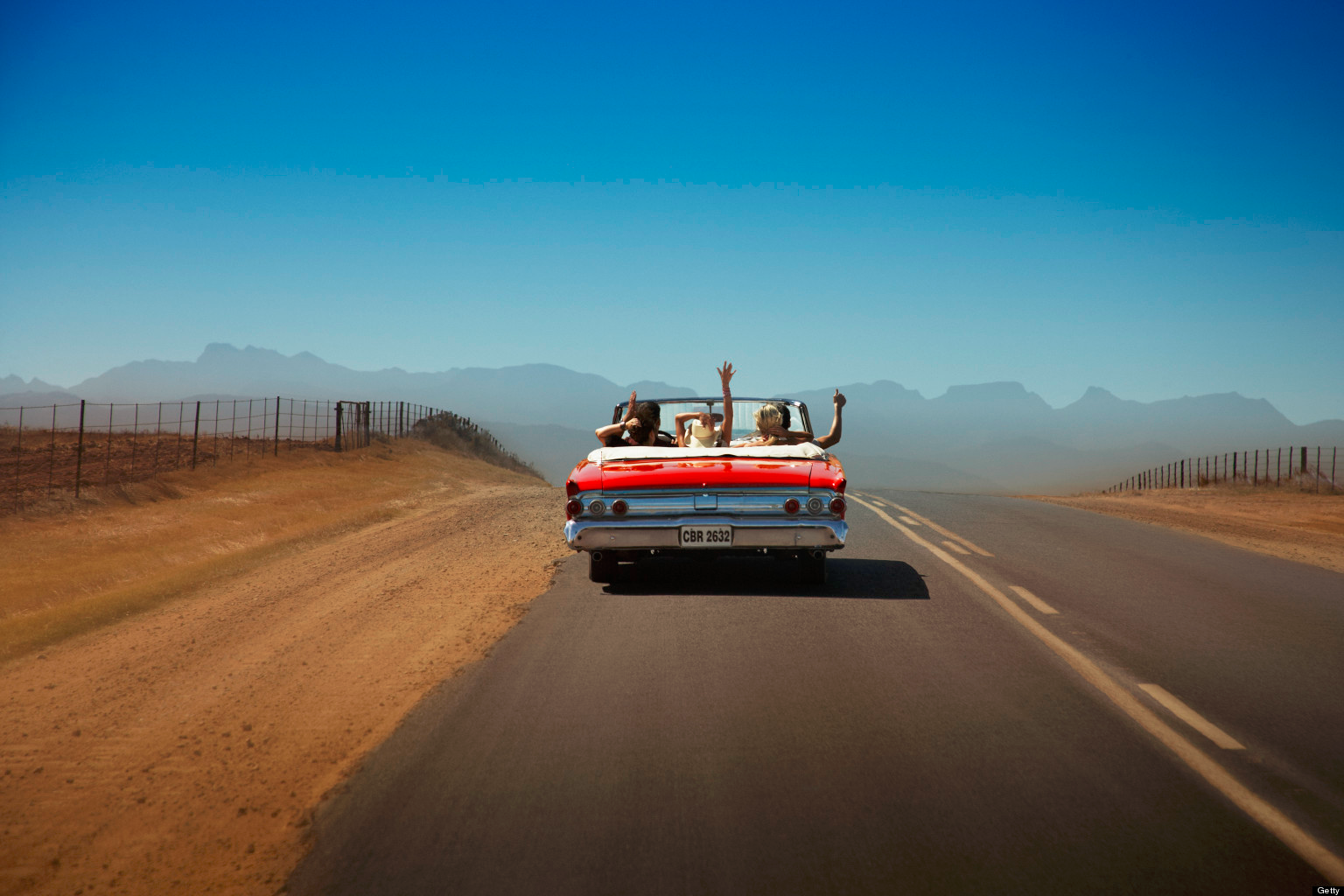 7
[Speaker Notes: Nicole – Bridging activity to the Tip.  Here’s the first Tip – and you’ll notice the lovely team - Turn and talk at your tables about how this Tip relates to not only the activity, but also how it relates to data.  
A VERY important person was missing from the “roles” at the table – who was it?]
Students Can be Drivers, Too
Self-assessment activates learners as owners of their learning
Empowers students
8
[Speaker Notes: Nicole]
Students Can be Drivers, Too
Teach students to examine their own data and set learning goals
Explain expectations and assessment criteria
Share strong and weak examples
Provide feedback
9
[Speaker Notes: Nicole]
Students Can be Drivers, Too
Feedback has one of the strongest effect sizes on student learning 
ES = .75

Feedback can double the rate of learning (Wiliam, 2011)
10
[Speaker Notes: Nicole]
Students Can be Drivers, Too
But it has to be done RIGHT
Be specific
Be timely
Be constructive
Present it CAREFULLY 
Involve the learner; opportunity for dialogue
11
[Speaker Notes: Nicole]
Students Can be Drivers, Too
Grades tend to diminish interest, create a preference for the easiest task, and reduce quality of student thinking 
Feedback is helpful only in the absence of grades
Provide feedback that moves learning forward
12
[Speaker Notes: Nicole]
Strength & Growth
13
[Speaker Notes: Nicole]
Stars & Stairs
What I do well
What I can do next
14
Learning from Mistakes
15
[Speaker Notes: Nicole]
Learning from Mistakes
16
Tip #2: We can easily get lost (in the data).
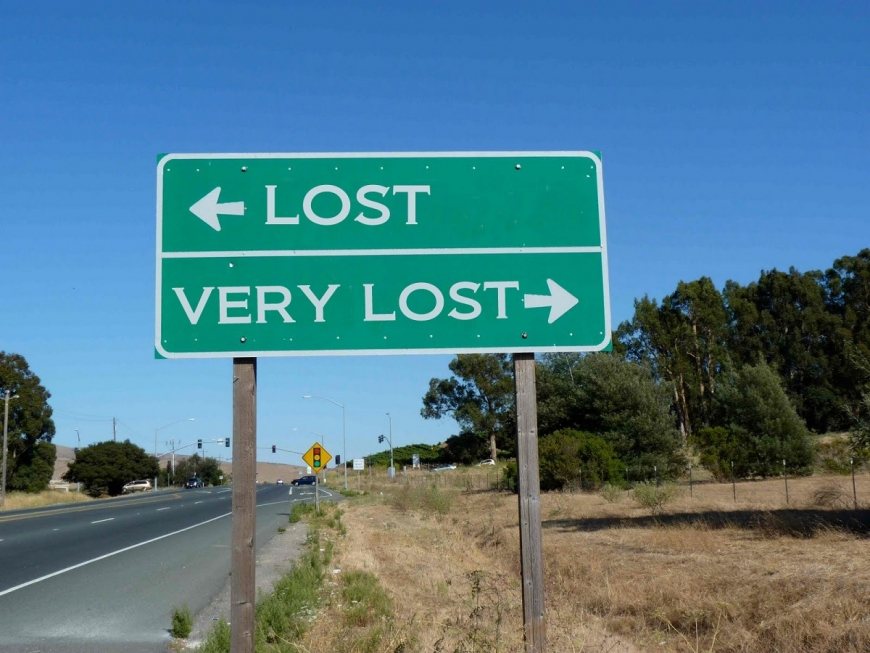 17
[Speaker Notes: Jackie]
“Until you have data as a backup, you are just another person with an opinion.”
				         - Dr. Perry Gluckman
18
[Speaker Notes: Jackie-rather self-explanatory]
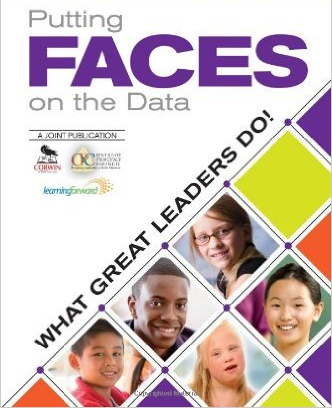 19
[Speaker Notes: Jackie  What does it mean? Turn to your neighbor, and talk about why it is important to put faces on the data.]
Data are People, Too!
20
[Speaker Notes: Jackie-These are people—faces. Close your eyes and think of a child in your classroom or school.]
Teachers are Researchers
Make data part of an ongoing cycle of instructional improvement.  
Collect a variety of data (multiple measures) about student learning.
Interpret data and develop hypotheses about how to improve student learning.
Modify instruction to test hypotheses and increase student learning based on the data.
21
[Speaker Notes: Jackie-we want EACH student to learn. How do we know each student is learning?]
Data “Should” be All Around Us
Analyze results of pretest/posttests
Quizzes
Class projects
Classwork and homework
Attendance records

Family meetings and phone calls
Behavior 
IEP’s
Cumulative files
Conversations 
Surveys
Observations
22
[Speaker Notes: Jackie]
Multiple Measures of Learning
Visible Learning for Teachers (Hattie, 2011)
Hattie effect sizes-138 influences & effect sizes across all areas related to student achievement
Six areas that contribute to learning
The student
The home
The school
The curricula
The teacher
The teaching and learning approaches
23
[Speaker Notes: Jackie-According to John Hattie Visible Learning and Teaching occurs when teachers see learning through the eyes of students and help students become their own teachers. Teachers become evaluators of own teaching. Fifteen-yr rsrch prjk synthesizing 50,000 studies.]
Tip #3: Choose the right car for the job.
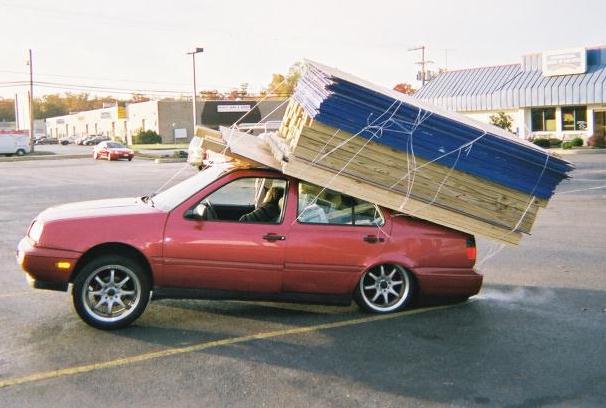 24
[Speaker Notes: Nicole – rent a uhaul!]
Tired of “Quizzes”?
Exit tickets
Whiteboards
Doodle it
Twitter voting
Socrative
Quiz, Quiz, Trade
Same quiz questions in Easter eggs or as posters or…??
Reflections
Kahoot
Concept maps
Quick Writes
Misconception Check 
Colored Cups
Write 3 summaries
10-15 words
30-50 words
75-100 words
25
[Speaker Notes: Nicole]
Plickers
26
[Speaker Notes: Nicole]
Poll Everywhere
27
[Speaker Notes: Nicole]
Don’t Forget: Data are So Much More than Just Test Scores
Knowledge isn’t the only thing that’s important
Consider social-emotional learning, mindset, engagement, and interest 
How might you assess these?
28
[Speaker Notes: Nicole – Turn and talk to your table mates about ways you currently do (or could start) assessing these types of important, non-academic skills]
If You’re Not Going to Use It,       Don’t Collect It!
29
[Speaker Notes: Nicole 
Although car collectors might not agree…   It’s not efficient, it wastes their time, it waste your time.  Have a purpose, backwards planning.]
Tip #4: Know the difference between “far” and “really far.”
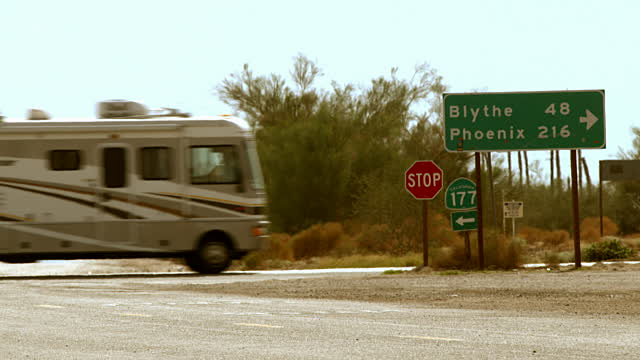 30
[Speaker Notes: Jackie –Just like effect size, Hattie found that almost any intervention can claim to “work.,” as it has an effect size > 0. The mean achievement of one intervention can be greater than of another, but….]
Statistically Significant?
Is there a “real” difference between group means? 

Could this difference be due to chance?
31
[Speaker Notes: Jackie]
32
[Speaker Notes: Jackie result of an Excel Indep t-test.]
33